ЗАДАЧА ЗІ ЩАСЛИВИМ КІНЦЕМ
Виконала:                           студентка гр.8.1119-м
Левкун Людмила
Постановка задачі
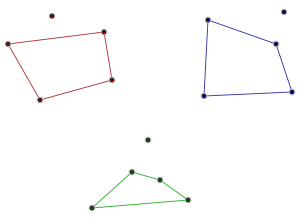 Задача зі щасливим кінцем — твердження про те, що будь-яка множина з п'яти точок на площині в загальному положенні має підмножину з чотирьох точок, які є вершинами опуклого чотирикутника.
Історія задачі
Цей результат комбінаторної геометрії названий Палом Ердешем «задачею зі щасливим кінцем», оскільки розв’язування проблеми завершилося весіллям Дьєрдя Секереша і Естер Клейн.  Відома також як «теорема Ердеша — Секереша про опуклі багатокутники».
Узагальнення результату на довільне число точок є предметом інтересу математиків XX і XXI століть.
Доведення
Якщо не менше чотирьох точок утворюють опуклу оболонку, як опуклий чотирикутник можна вибрати будь-який набір з чотирьох точок оболонки. В противному випадку є трикутник і дві точки всередині нього. Пряма, що проходить через дві внутрішні точки, в силу загального положення точок не перетинає одну зі сторін трикутника. Вершини цієї сторони і дві внутрішні точки утворюють опуклий чотирикутник.
Багатокутники з довільним числом вершин
Ердеш і Секереш узагальнили цей результат на довільне число точок, що є оригінальним розвитком теорії Рамсея. Вони також висунули «гіпотезу Ердеша — Секереша» — точну формулу для максимального числа вершин опуклого багатокутника, який обов'язково існує у множині з заданого числа точок у загальному положенні.
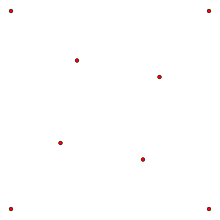 Вісім точок у загальному положенні для яких немає опуклого п'ятикутника.
Розмір множини як функція числа вершин багатокутника
Гіпотеза Ердеша — Секереша про мінімальне число точок
Порожні багатокутники
Цікаве також питання про те, чи містить досить велика кількість точок у загальному положенні  порожній опуклий чотирикутник, п'ятикутник і так далі. Тобто багатокутник, який не містить внутрішніх точок.
Якщо всередині чотирикутника, що існує відповідно до теореми зі щасливим кінцем, є точка, то, з'єднавши цю точку з двома вершинами діагоналі, ми отримаємо два чотирикутники, один з яких опуклий і порожній. Таким чином, п'ять точок в загальному положенні містять порожній опуклий чотирикутник. Будь-які десять точок в загальному положенні містять порожній опуклий п'ятикутник (Harborth, 1978). Однак існують як завгодно великі множини точок у загальному положенні, які не містять порожнього опуклого семикутника. (Horton, 1983)
Питання про існування порожнього шестикутника довгий час залишалося відкритим. Але в (Nicolás, 2007) і (Gerken, 2008) було доведено, що будь-яка досить велика множина точок у загальному положенні містить порожній шестикутник. Сьогодні відомо, що ця множина має містити не більше f(9) (імовірно 129) і не менше 30 точок. (Overmars, 2003)